Lab 8
CSCI 1012, 31

TA - Boomika
LA- Tanim
Mid-course survey
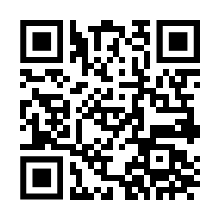 Announcement
Module 1.2 due – 29th Oct by end of day
Problem Set 2 due – 9th Nov by end of day
More Practice Problems are available and are excellent review for the Final Exam.
Mid-course survey - entire class gets 1% extra credit applied to final grade if 90% of the class responds (QR Code 1)
TA/LA feedback is also available (QR Code 2)
TA/LA Feedback
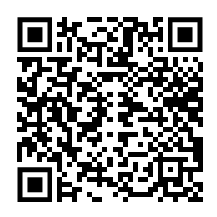 Quiz Review – Version 1
Problem 0
What is the printed output of this program?
L = [4, 1, 8, 2]
for j in range(len(L)):
       if (L[j] > L[j + 1]) and (L[j - 1] > 1): 
             print(L[j])

error
Quiz Review – Version 1
Problem 1
What is the printed output of this program?
M = ['inveitably', 'no', 'answer’]
for i in range(len(M[1])):
        if i % 2 == 0:
               print(M[i], end=" ")
inveitably
Quiz Review – Version 1
Problems 2-3 reference the function definition below.
def remaining(x):
      x = x – 900
      return x
remaining(1000) 
Problem 2
What is the printed output of this program? 
No output
Quiz Review – Version 1
Problems 2-3 reference the function definition below.
def remaining(x):
      x = x – 900
      return x
remaining(1000) 
Problem 3
Modify Line 5 of the program so that the printed output is 

now there's 600 still to go

- Your answer must be one line
- Your answer must call the `remaining` function

print("now there's", remaining(1500), "still to go")
Quiz Review – Version 2
Problem 0

What is the printed output of this program?
L = [5, 4, 5, 6]
for j in range(len(L)):
        if (L[j] > L[j + 1]) and (L[j - 1] > 3):
             print(L[j])

error
Quiz Review – Version 2
Problem 1

What is the printed output of this program?
M = ['anything', 'to', 'escape', 'yourself’]
for i in range(len(M[1])):
        if i % 2 == 0:
             print(M[i], end=" ")
anything
Quiz Review – Version 2
Problems 2-3 reference the function definition below.
def remaining(x):
      x = x – 900
      return x
remaining(1000) 
Problem 2
What is the printed output of this program? 
No output
Quiz Review – Version 2
Problems 2-3 reference the function definition below.
def remaining(x):
      x = x – 900
      return x
remaining(1000) 
Problem 3
Modify Line 5 of the program so that the printed output is 

now there's 600 still to go

- Your answer must be one line
- Your answer must call the `remaining` function

print("now there's", remaining(1500), "still to go")
Module 1.2 Review
Functions Recap: 
Functions: Reusable blocks of code
Difference between function definition and function invocation/call
Function definition – you create the function (easy way to remember, def stands for definition)
Function invocation/call – you call the function
Variables defined inside functions are temporary
def sum(a,b):    
	c = a+b    
	return c    # a,b,c are temporary
x = 1
y = 2
z = sum(x,y)
print(z) # will print – 3
print(a) # error
Arguments in function
Function can have 0 or more number of arguments
Function call should have same number of arguments as function definition
Eg:
def Halloween():
print(“Happy Halloween!”)
      Halloween() #(will print)Happy Halloween!
def Halloween_monster(m):
print(“There are ”+ str(m) + “ monsters.”)
       Halloween_monster(10) #(will print)There are 10 monsters.
       Halloween_monster() #error – argument mismatch
Module 1.2 Review
return: 
Used to send back some value (or sometimes nothing) to caller
Eg:
def add(a,b):
Sum = a+b
return Sum
    add(2,3) # no print function so won’t print anything
    sum = add(5,6) # sum has value 11
    print(add(1,2)) # will print –> 3
    print(add(2,3,4)) # error –> incorrect number of arguments
If function doesn’t have return, or doesn’t have a value after return, function will return None
def add(a,b):
Sum = a+b
      print(add(2,3)) # will print –> None
def add(a,b):
Sum = a+b
return
       print(add(2,3)) # will print –> None
Function can have multiple return statements
def equation(x,y):
If x>y:
           return 2*x+y
else:
           return x+y
       print(equation(2,3)) # will print -> 5
       print(equation(3,2)) # will print -> 8
End of Module Problem
1.2.2
Practice Problems
Practice Problems